Was machen Sabine und Sven gern zu Hause?
Und wir?
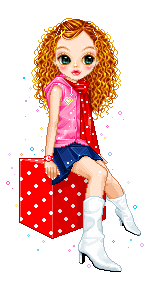 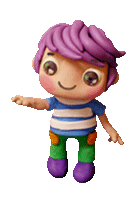 Wir wiederholen:
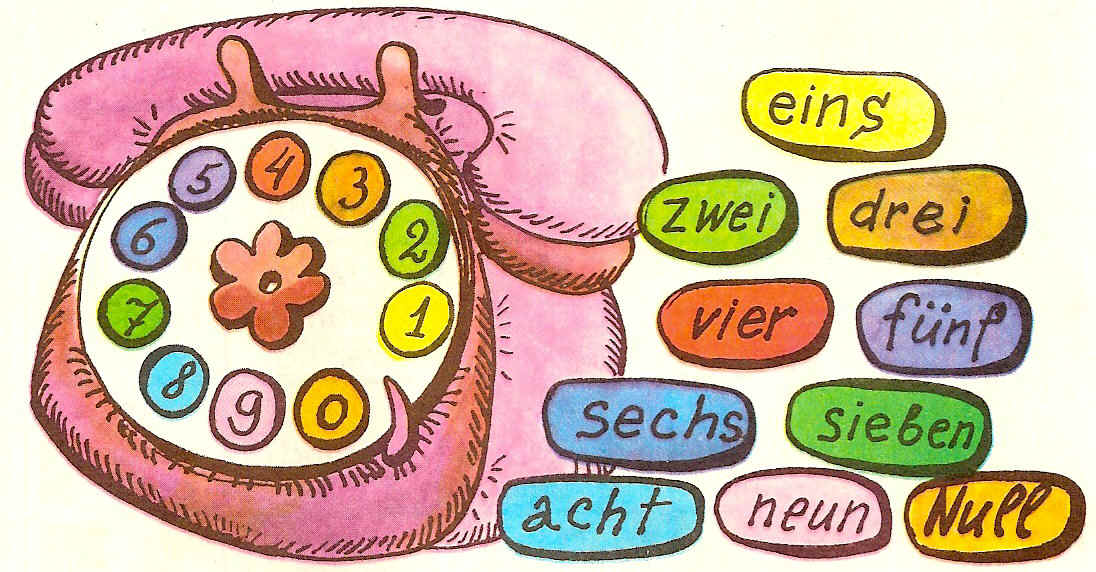 Lektion I
Wir wiederholen die Abzählreime
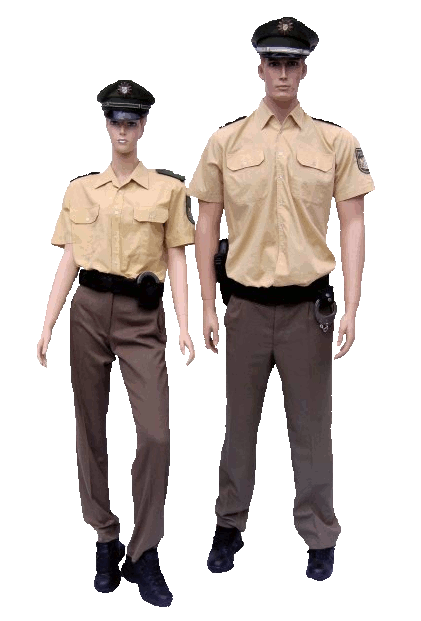 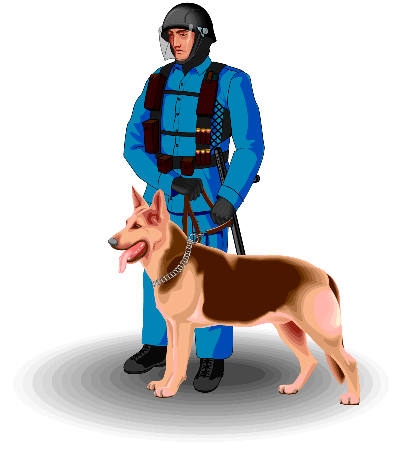 1,2   Polizei.
3,4   Offizier.
5,6   alte Hex´.
7,8   gute Nacht!
9,10 Auf Wiedersehen!
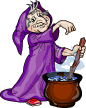 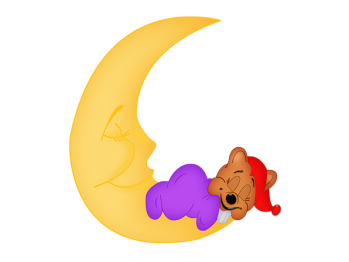 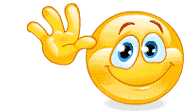 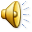 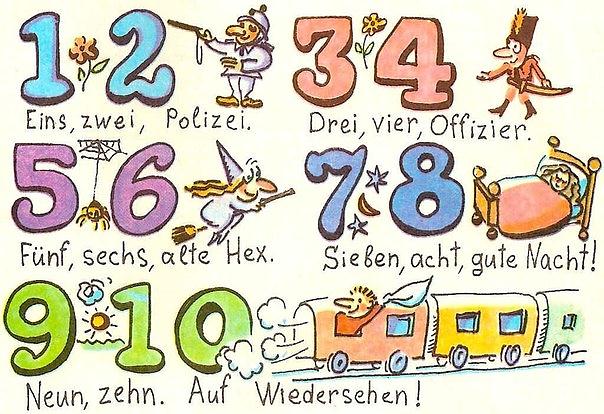 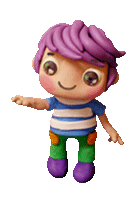 Ein Brief aus Deutschland
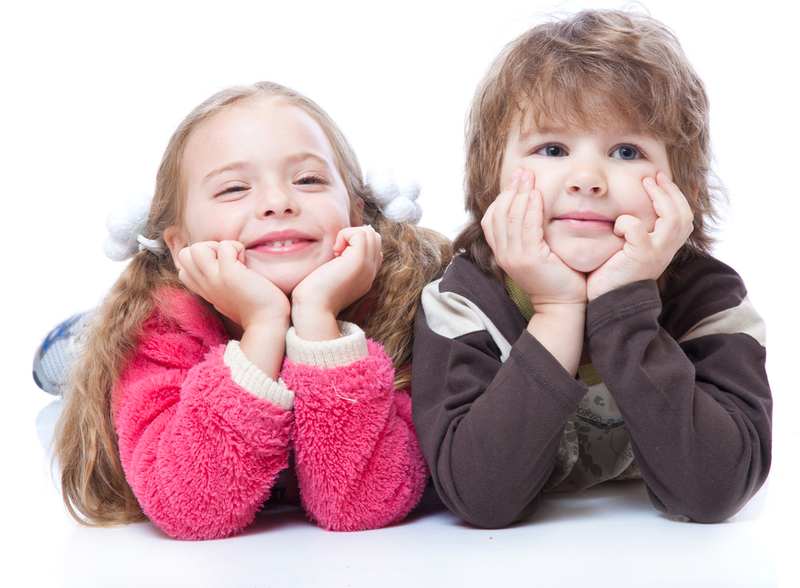 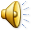 Wessen?
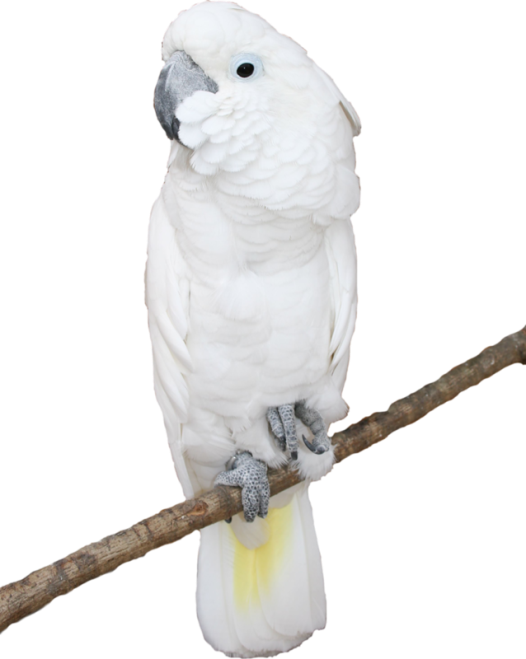 Übung 6
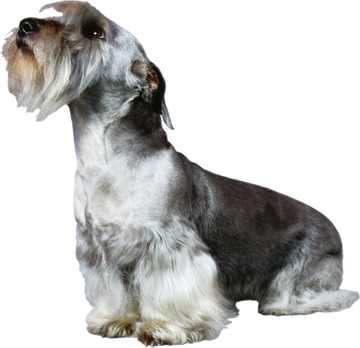 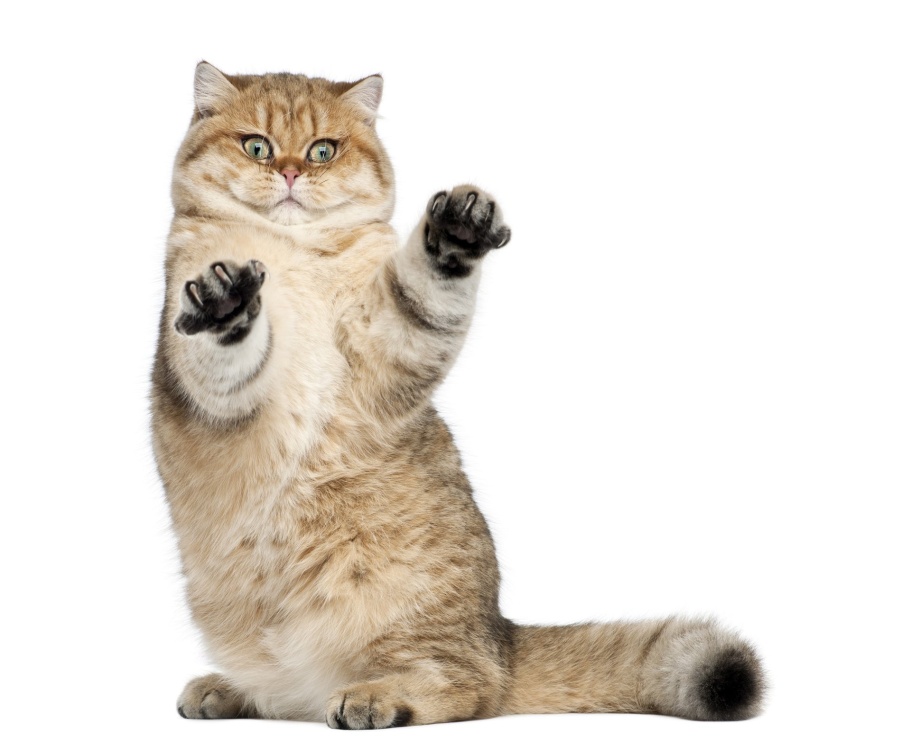 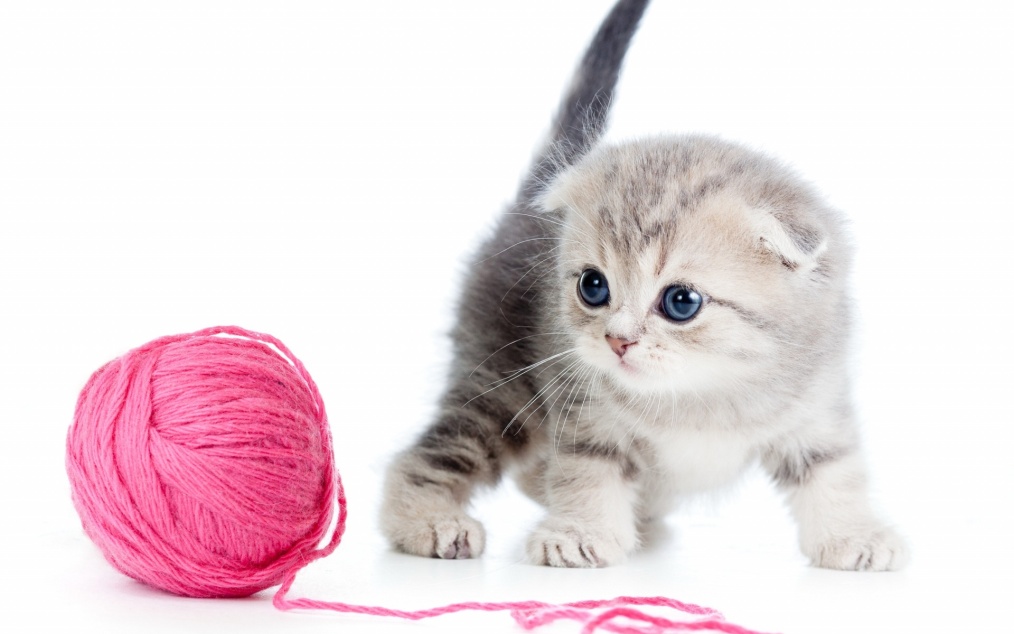 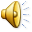 Hausaufgaben
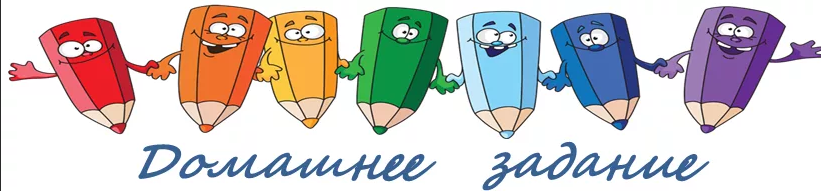 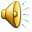 Lektion II
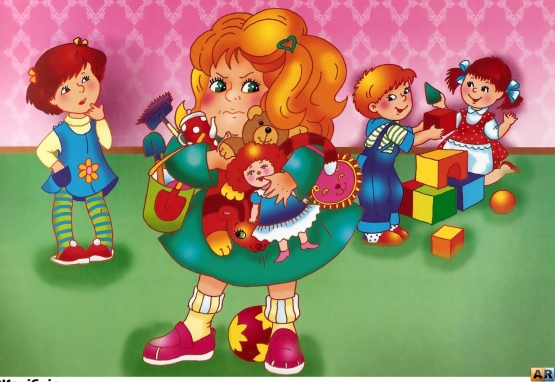 Wessen?Mein ist nicht dein.Sein ist nicht ihr.Unser ist nicht euer.Das wissen wir!
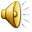 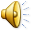 Wessen Freund ist Pixi?
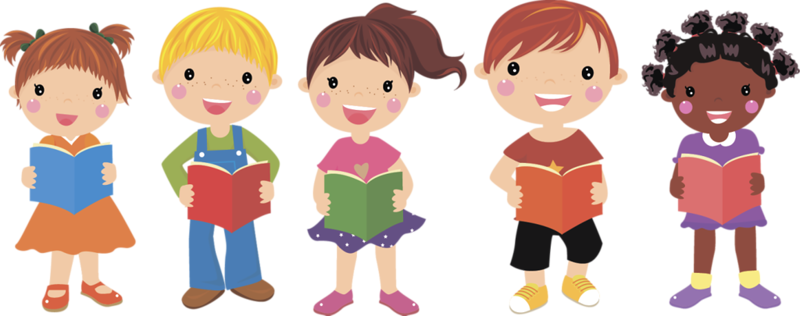 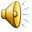 Was machen sie gern?
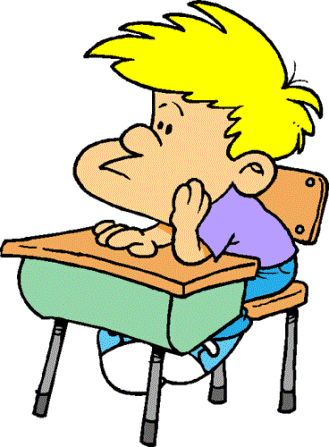 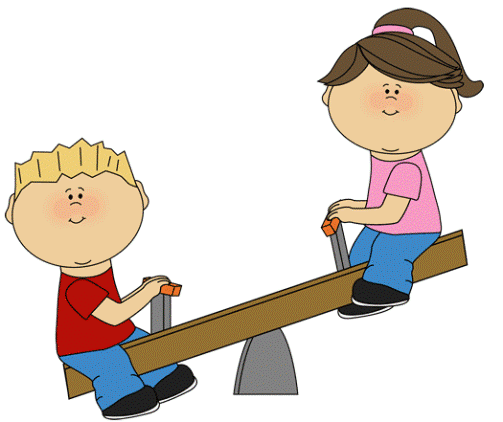 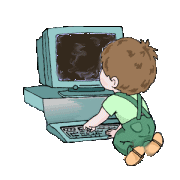 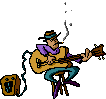 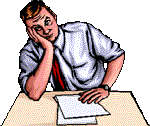 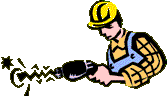 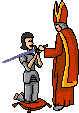 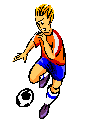 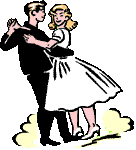 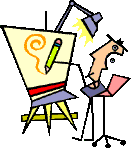 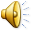 Was machen sie nicht gern?
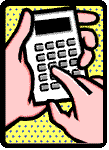 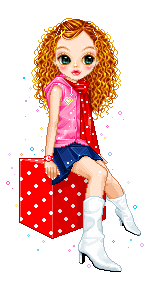 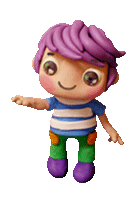 sitzen
stehen
rechnen
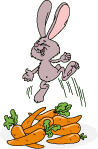 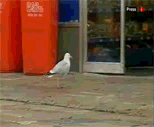 springen
kommen
gehen
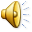 Telefongespräch
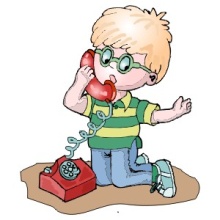 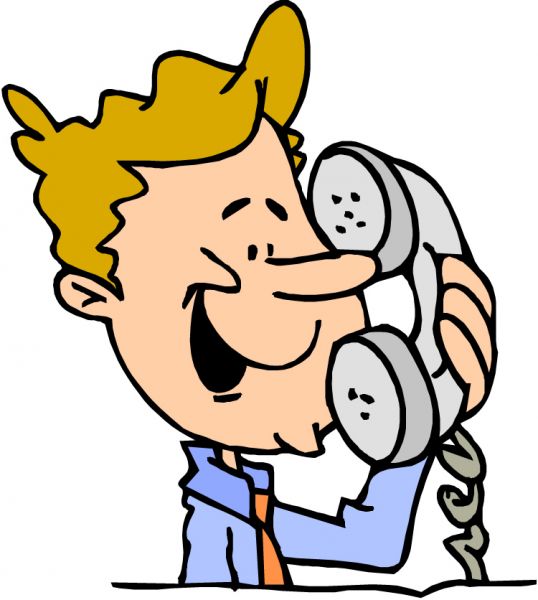 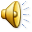